Identifying drivers of expenditure
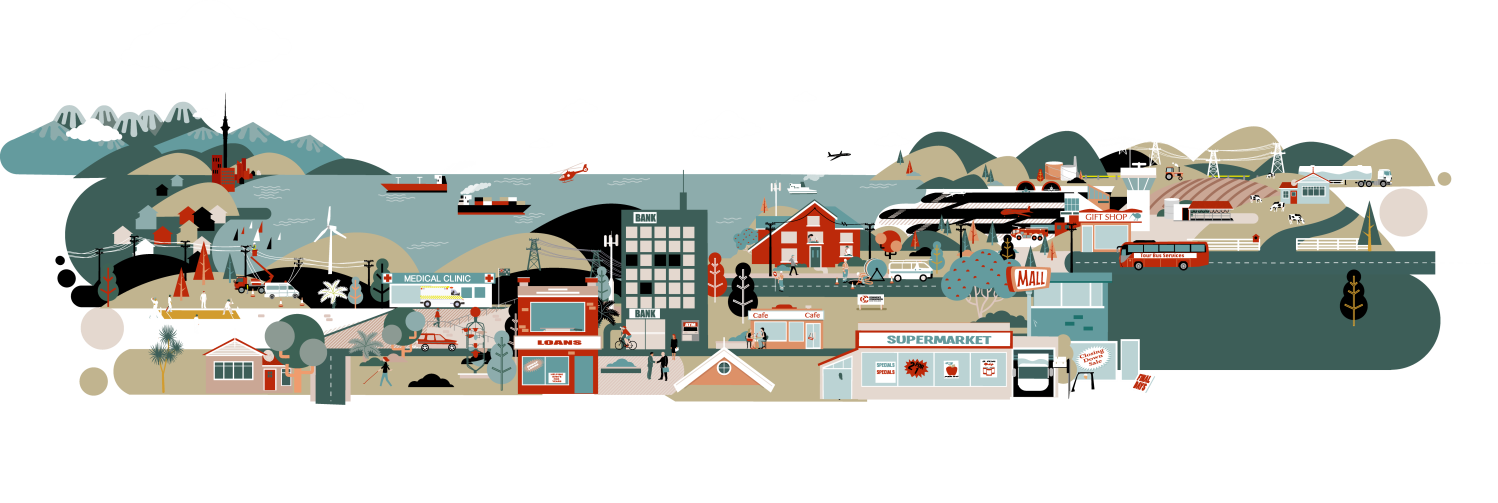 Reasons for spending money
Effective regulation requires an understanding  of why a business spends money
Many different ways to categorise expenditure.

To help with understanding, the initial observation paper provides a high-level framework for thinking about expenditure undertaken by electricity distributors

The thinking builds on work previously undertaken when ID requirements were being developed in 2011
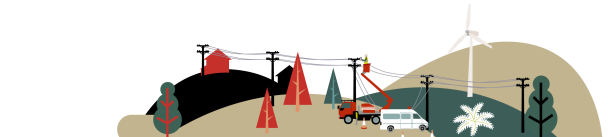 2
The framework is built around 3 high-level drivers of expenditure
Ownership – Owning an asset results in obligations which require expenditure

Health – Maintaining asset health requires expenditure

Capacity – Maintaining sufficient capacity requires expenditure
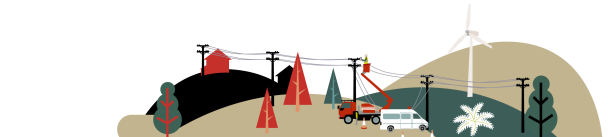 3
Examples of specific expenditure associated with each high level driver
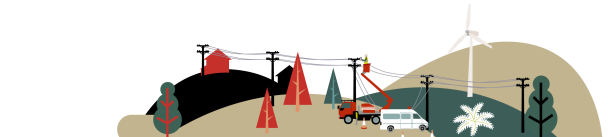 4
Additional factors can also affect the amount of expenditure
The most important additional factors are:

Variation in expenditure relative to other distributors  (Network characteristics)

Evolution of the operating environment over time (Time changes)
Both step-changes and movements in trends
Internal and external factors
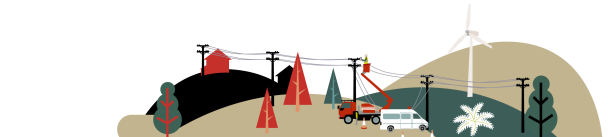 5
Examples of network characteristics and time factors
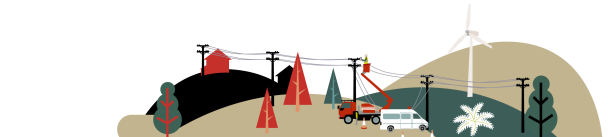 6
High-level framework
Network characteristics












Time changes
Ownership
Network Expenditure
1
Health
2
Capacity
3
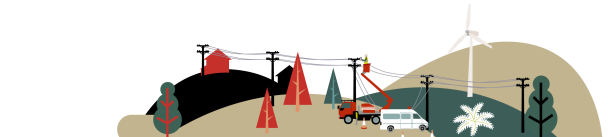 7
Questions
Are the concepts fully understood?
Does the framework provide a good structure for discussing expenditure?
Is there anything missing from the framework that should be included?
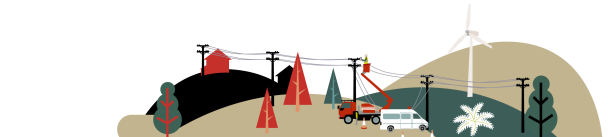 8
The majority of operating expenditure is a result of the Ownership driver
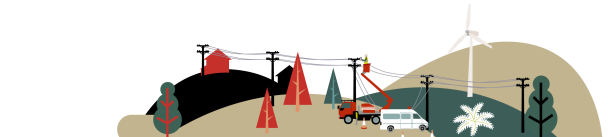 9
Capital expenditure is affected by all three high-level drivers
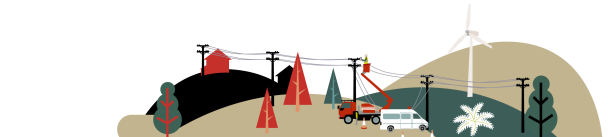 10
Using proxies to represent the high-level drivers
Awareness of high level drivers enables us to understand expenditure forecasts

Broadly,
High numbers of assets (Ownership) → Higher expenditure
High asset health requirements (Health) → Higher expenditure
Significantly increasing demand (Capacity)→ Higher expenditure

However determining the level of ‘ownership’, ‘health’ and ‘capacity’ for an individual network is difficult

Proxies are therefore needed to represent these high-level drivers from the data available in the information disclosures
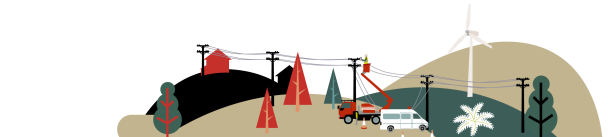 11
Broadly, Ownership can be represented by measures of network scale
Number of ways through which scale can be assessed

Monetary or non-monetary /physical values?

Determine empirically
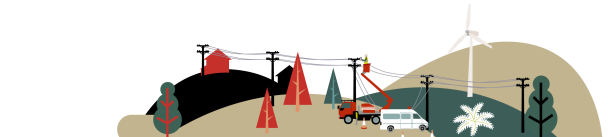 12
The Health of an asset is a wide-ranging concept
Suitable measures could be indications of asset health (eg, condition, age) or outcomes (quality standards)

Operating environment is important

Need to consider that condition is self-determined in ID
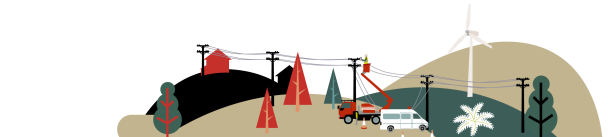 13
Capacity is most closely linked to changing consumer demand
Affected by increasing total volume, peak, location effects and additional connections

Network ‘Headroom’ (ie, low current utilisation) suggests potential for demand growth without significant expenditure

Capacity-driven expenditure reflects changes in demand rather than absolute levels
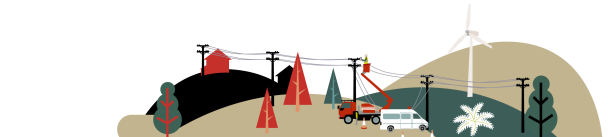 14
Other options for proxies/measures?
Ownership
Modern Equivalent Asset Value (MEAV);  and
Non-network measures, like regional GDP or regional population

Health
Condition Based Risk Management (CBRM)

Capacity
Independent forecasts of demand growth; and 
Related non-network metrics.
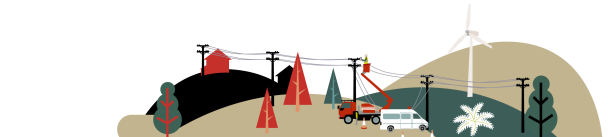 15
Summary
The high-level framework with the three drivers of Ownership, Health and Capacity provides a clear way of thinking about distributor expenditure

Data from ID provides an opportunity to identify these high-level drivers and use in a comparison against relevant expenditure categories

Work still to be done in terms of choosing the most appropriate measures to represent high-level drivers
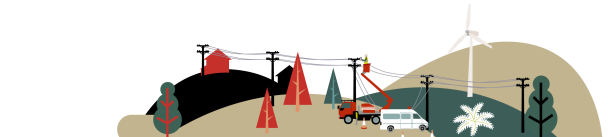 16
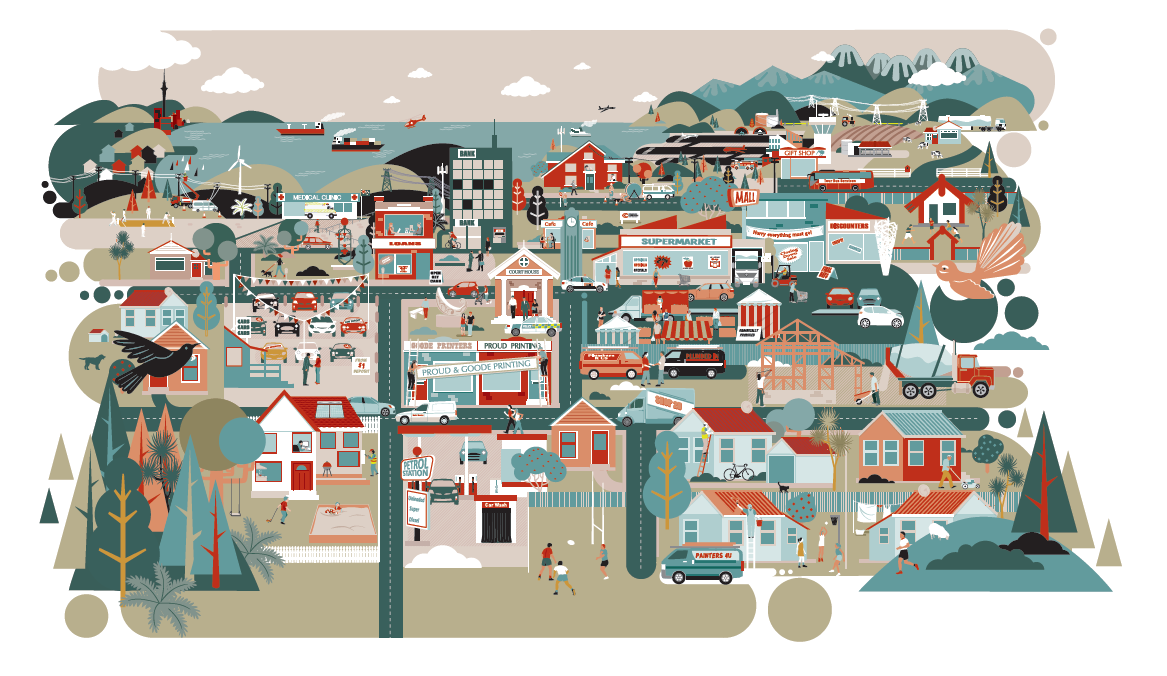